BSS color updated for TWT STAs
Date: 2017-03-22
Authors:
Slide 1
Kaiying Lv (ZTE)
CID 9574
Slide 2
Kaiying Lv (ZTE)
Background
The following text is included in 11ax Draft1.2 [1]
An HE AP sets the BSS Color Disabled subfield in the HE operation element to 1 if the HE AP decides to disable the use of  the  BSS  color  for  the  BSS  that  it  serves,  for  example,  after  detecting  a  BSS  Color  overlap  in  the neighborhood as described in 27.11.4 (BSS_COLOR).
The BSS Color Change Announcement element is used by an HE AP to advertise a BSS Color change and the value of the new BSS color 

Both the BSS Color Change Announcement element and the HE operation element are optionally present in Beacon，Probe Response (Re-)Association response frame.

11ax Draft1.2  also specifies: An HE STA that successfully sets up an individual TWT agreement and operates in PS mode shall not be required to listen to Beacon frames as defined in 11.2.2.1 (General)
Slide 3
Kaiying Lv (ZTE)
Discussion
TWT STAs may not be able to get the updated information about BSS color Disabled/Change timely without listening to the beacon frame.

For TWT scheduled STAs，the TWT scheduling AP may notify them to listen to the Beacon by sending  a TIM frame with the check Beacon field setting to 1 at the beginning of the broadcast TWT SP when the AP decides to disable or change the BSS color for the BSS that it serves.

With the check Beacon field in TIM frame, TWT STAs can not utilize the current TWT SP until it received the update BSS color information.

Another way to notify the update info about BSS color is through probe response frame in TWT SP. However it is not efficient when ONLY the BSS color related information is changed.
Slide 4
Kaiying Lv (ZTE)
Proposal
We propose a scheme to indicate the BSS Color related update information for both TWT scheduled and TWT requesting STAs in the TWT SP.
AP  indicates  the  BSS color related  information in the  TWT SP by reusing the DTIM Count field of the TIM element in TIM frame which is reserved.



the Check Beacon field of a TIM frame remains unchanged when BSS color is disabled or updated ;
Set Bit0 of the DTIM Count field to 1 to indicate BSS Color disabled ;
Bit 1~6 of the DTIM Count field indicate the BSS color;
Bit 7 is reserved;
Pros :TWT STA can get the update info within its TWT SP and avoid waking up to receive the next beacon frame
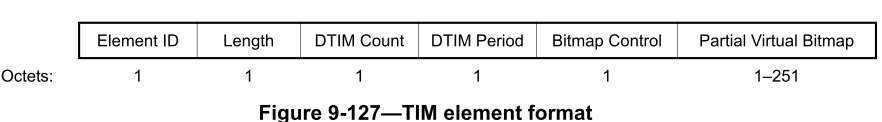 Slide 5
Kaiying Lv (ZTE)
Summary
We discussed the current available ways for TWT STAs to get the updated information about BSS color Disabled/Change.
Propose to  indicate the BSS Color related update information for both TWT scheduled and TWT requesting STAs in the TWT SP.
With the proposed scheme, the TWT STA can get the BSS color update info within its TWT SP without waiting for the next beacon frame
Slide 6
Kaiying Lv (ZTE)
Proposed text change(1)
The text change to the current Spec is as follows:
9.4.2.6 TIM element
When included in TIM frames and FILS discovery frames at the beginning of a broadcast TWT SP by an HE AP:
—   Bit 0 of  the DTIM count field is reserved set to 1 to indicate the BSS color disabled，otherwise it set to 0 . Bit 1~6 indicates BSS color. Bit 7 is reserved.
The Length  field may set to 4 to indicate that the  partial virtual bitmap is not present in TIM frame when it is sent in an individual TWT SP .
11.2.2.17 TIM Broadcast
The  AP  shall  increase  the  value  (modulo  256)  of  the  Check  Beacon  field  in  the  next  transmitted  TIM frame(s) when a critical update occurs to any of the elements inside the Beacon frame. The following events shall classify as a critical update:
m)    Modification of an HE Operation element except when only the BSS color related information is updated. eg. BSS color disabled field is set to 1
o)     Inclusion of BSS Color Change Announcement element
Slide 7
Kaiying Lv (ZTE)
Proposed text change(2)
The text change to the current Spec is as follows:
27.14.3.1 AP operation for opportunistic power save
An HE AP sends a TIM frame with Bit 0 set to 1in the DTIM Count field  to indicate the BSS color is disabled and advertise the BSS color in the broadcast or individual TWT SPs.
Slide 8
Kaiying Lv (ZTE)
Straw Poll 1
Do you agree  that the AP can inform the BSS color updated information in the TWT SP?
Slide 9
Kaiying Lv (ZTE)
Straw Poll 2
Do you agree the proposed text change in slide 9 and 10?
Slide 10
Kaiying Lv (ZTE)
[1] IEEE P802.11ax/D1.1, February 2017
[2] IEEE P802.11-2016
Slide 11
Kaiying Lv (ZTE)